PROTEIN PHYSICS

LECTURE 2
Starting Point
Some properties or “propensities” can be directly calculated from individual amino acids
These properties are useful in themselves and may also be used in place of the original sequence for some prediction methods (or in addition to sequence)
Sequence
Propensity function
Other inputs
Sequence
Vector of propensities
Prediction function
Prediction
Other inputs
Use of amino acid properties in prediction schemes
Hydro-pathy/phobicity/philicity
One of the most commonly used properties is the suitability of an amino acid for an aqueous environment
Hydropathy & Hydrophobicity
degree to which something is “water hating” or “water fearing”
Hydrophilicity
degree to which something is “water loving”
Hydro-pathy/phobicity/philicity Analysis
Goal: Obtain quantitative descriptions of the degree to which regions of a protein are likely to be exposed to aqueous solvents
Starting point: Tables of propensities of each amino acid
Hydrophobicity/Hydrophilicity Tables
Describe the likelihood that each amino acid will be found in an aqueous environment - one value for each amino acid
Commonly used tables
Kyte-Doolittle hydropathy
Hopp-Woods hydrophilicity
Eisenberg et al. normalized consensus hydrophobicity
Kyte-Doolittle hydropathy
Basic Hydropathy/Hydrophilicity Plot
Calculate average hydropathy over a window (e.g., 7 amino acids) and slide window until entire sequence has been analyzed
Plot average for each window versus position of window in sequence
Example Hydrophilicity Plot
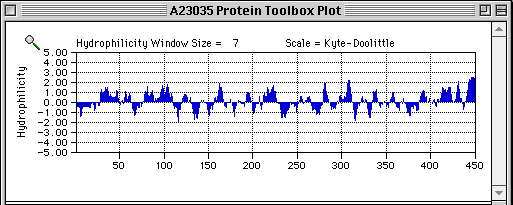 This plot is for a tubulin, a soluble cytoplasmic protein.  Regions with high hydrophilicity are likely to be exposed to the solvent (cytoplasm), while those with low hydrophilicity are likely to be internal or interacting with other proteins.
Amphiphilicity/Amphipathicity
A structural domain of a protein (e.g., an -helix) can be present at an interface between polar and non-polar environments
Example: Domain of a membrane-associated protein that anchors it to membrane
Such a domain will ideally be hydrophilic on one side and hydrophobic on the other
This is termed an amphiphilic or amphipathic sequence or domain
Amphiphilicity/Amphipathicity
To find such sequences, we look for regions where short stretches of charged residues alternate with short stretches of hydrophobic residues with a repeat distance corresponding to the period of the structure
A helical wheel plot can aid finding such repeats
Protein chain: 

regular backbone
&
gene-encoded sequence
of side chains
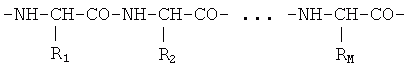 O
phi
f
psi
y
C
H
R
O
N
C
N
H
C
N
R
O
R
H
peptide bond is relatively rigid and planar
(significant barrier to rotation, ~20 kcal/mol) 
trans peptide bond is favored over cis by 103 (steric clash)
Except PRO: trans favored by only 80:20
The planar peptide bonds can rotate about the Cα carbon 
Ф and Ψ are 180o in the conformation shown and increase 
in the clockwise direction when view from the Cα carbon
phi
f
psi
y
H
R
O
C
N
C
N
Core
R
O
R
H
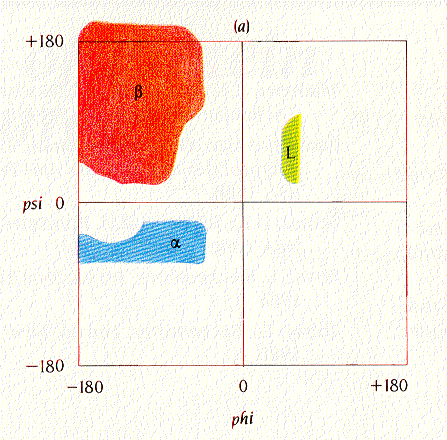 Ramachandran plot:
Shows sterically allowed conformational angles phi and psi

Steric interactions eliminate a large fraction of possible comformations.
Brandon & Tooze
Introduction to Protein Structure, Figure 1.7a
phi
f
psi
y
H
R
O
C
N
C
N
R
O
R
H
Brandon & Tooze
Introduction to Protein Structure, Figure 1.7b.c
From J. Richardson, Adv. Prot. Chem. 34, 174-174 (1981)
All amino acids (except glycine) from high resolution crystals
GLY: much more freedom
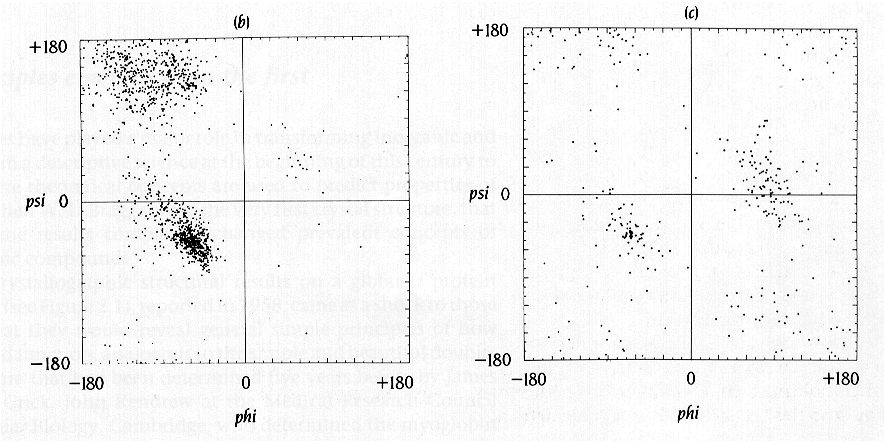 Core
amino acids/proteins:
ala, gly, leu, ile, val, glu, asp, gln, asn, pro,
lys, arg, ser, thr, tyr, trp, phe, his, cys, met
Secondary structure
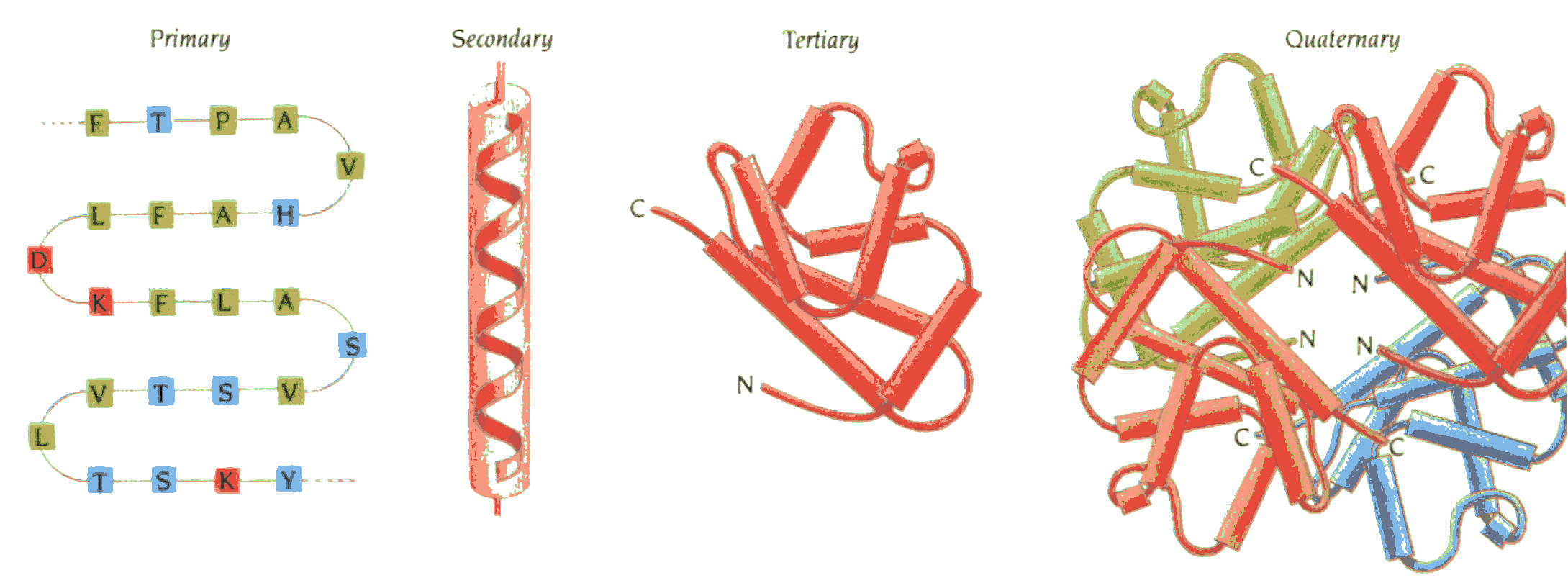 a-helix
b-sheet
loop or turn
random coil
From: Brandon & Tooze, “Introduction to Protein Structure”
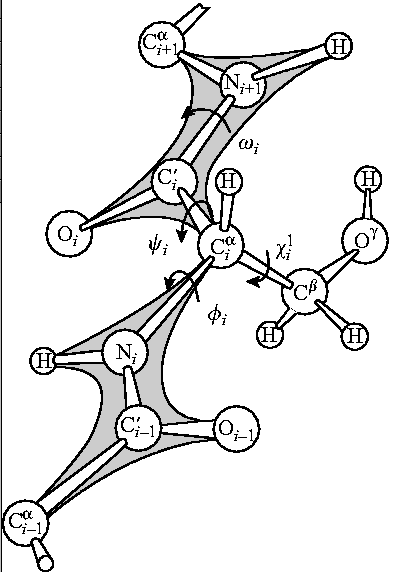 Protein chain
Covalent bond lengths:
0.9 – 1.8 Å


Covalent bond angles:
109o – 120o


Atom radii:
1 – 2 Å
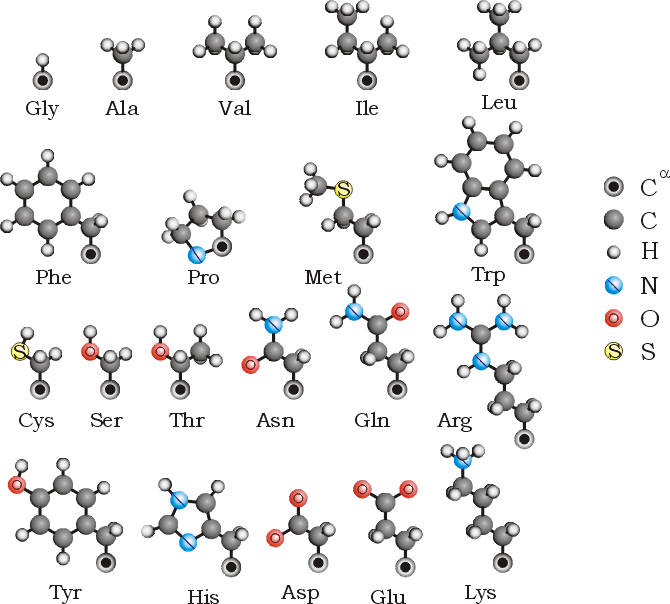 Side chains
Protein chain
Side chains: L-amino acids
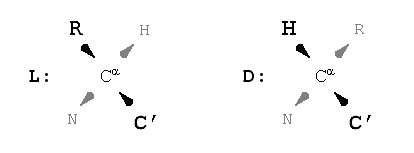 ___
______
______
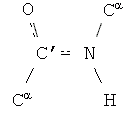 Main-chain
peptide group: 
flat & rigid
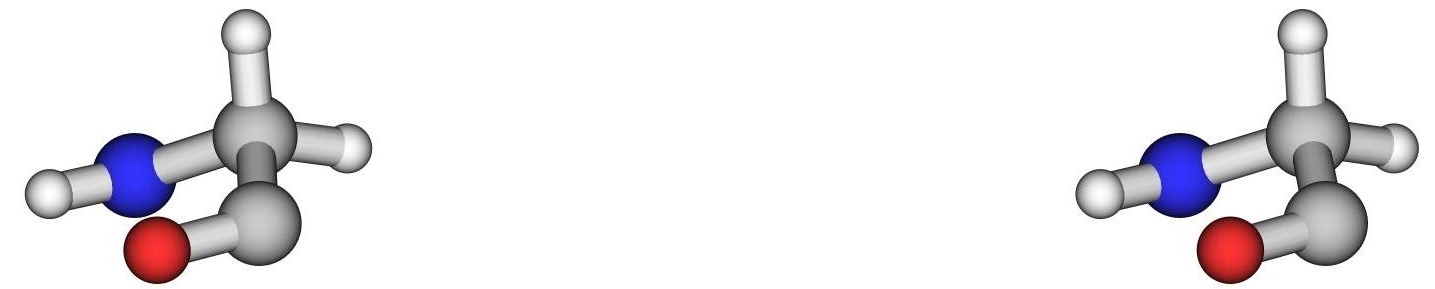 Gly
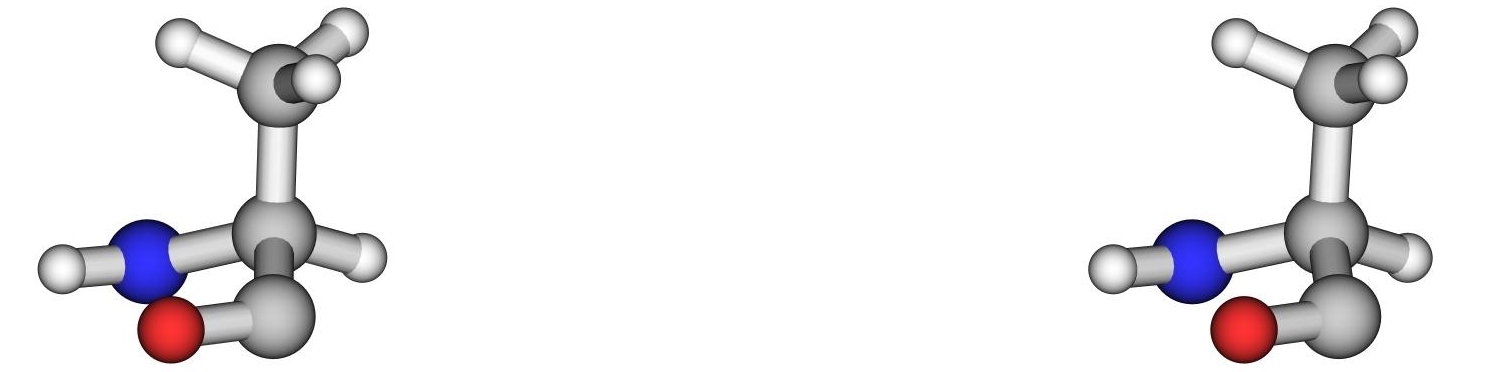 Ala _L_ 

 Ala -D-
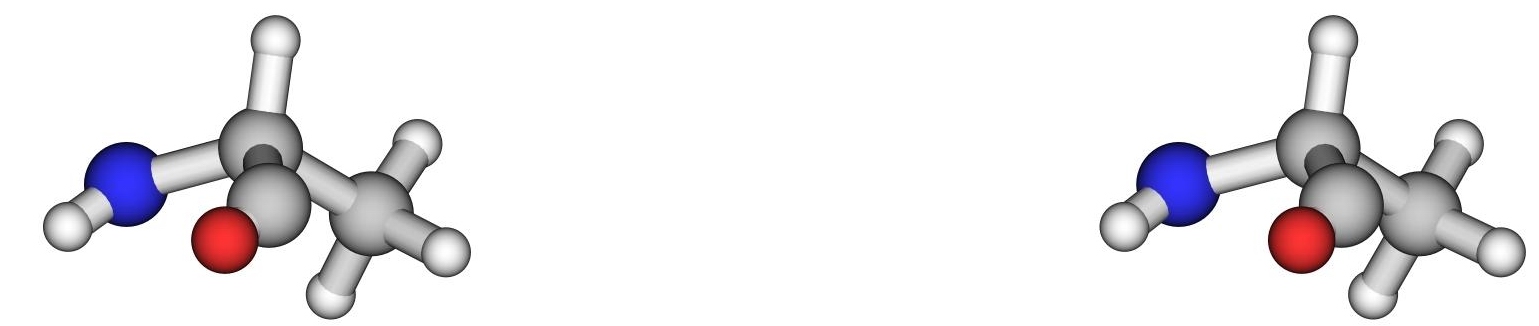 Two amino acids have asymmetric side chains:
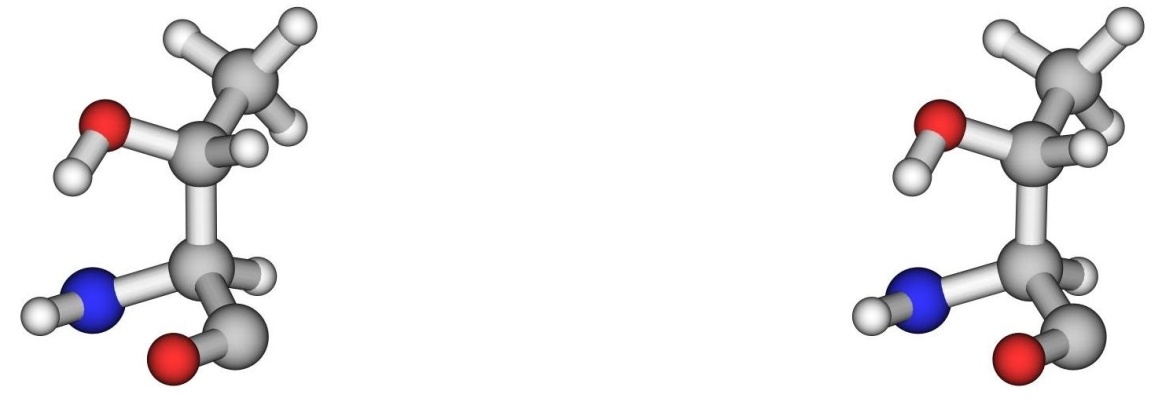 THR




 ILE
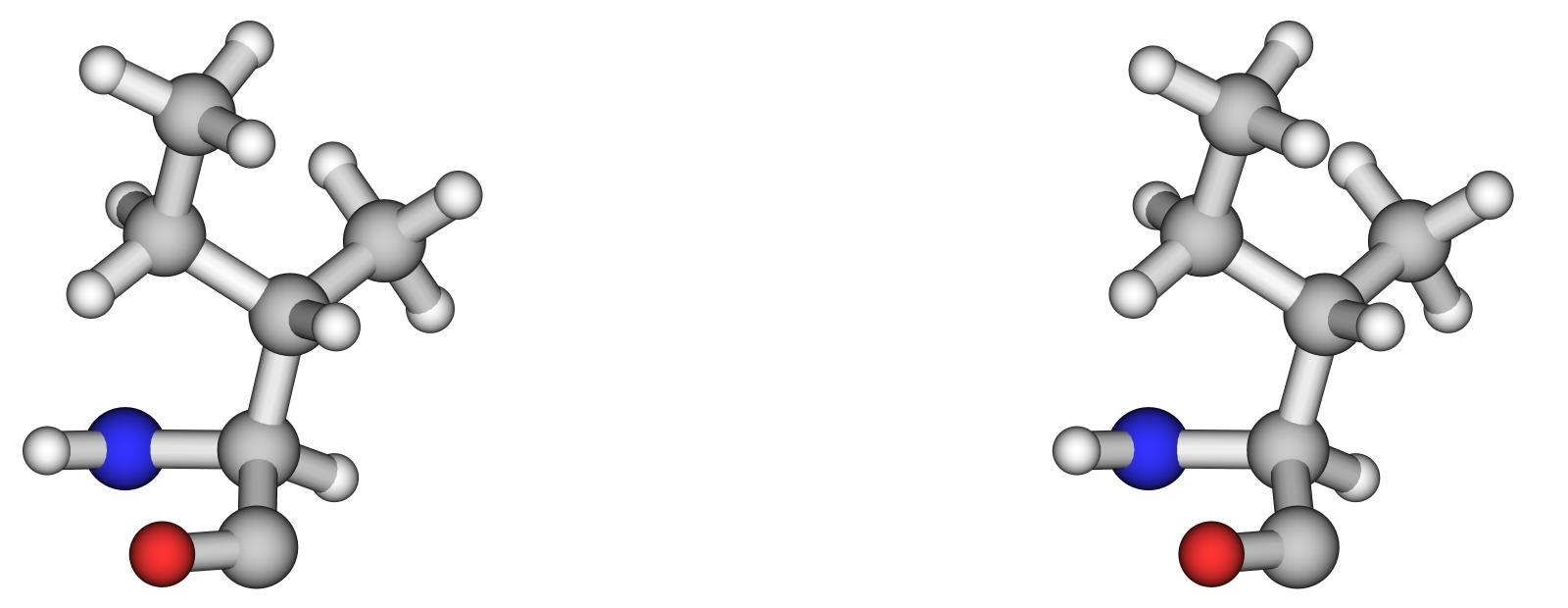 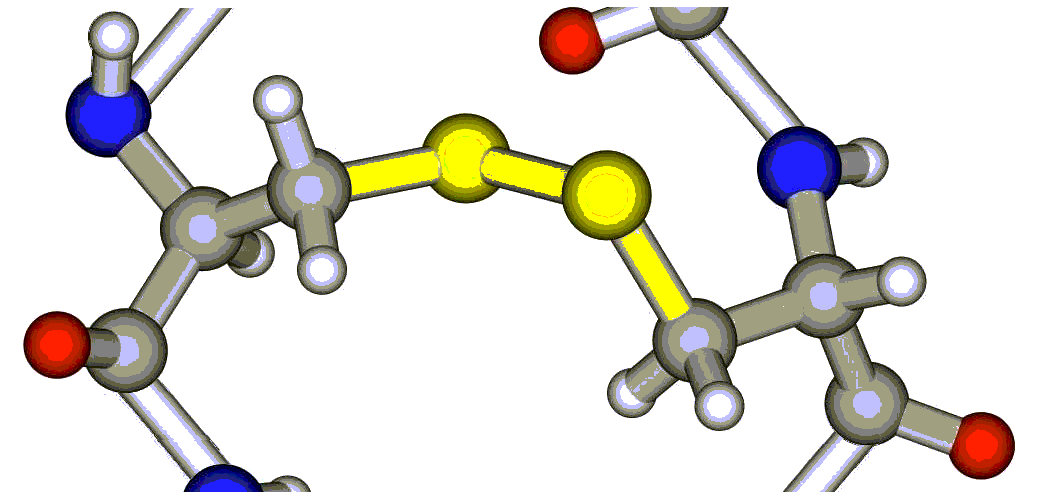 Chemical S-S bond 
of two CYS side chains:
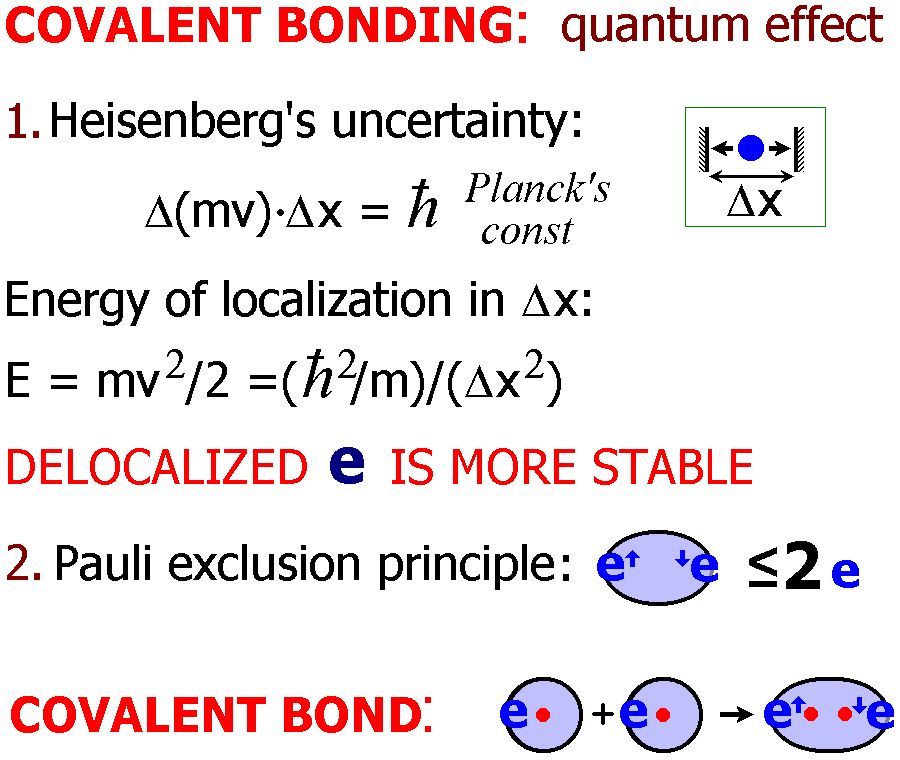 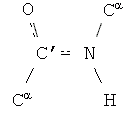 Peptide group: 
flat & rigid
sp2 + p        sp2 + p
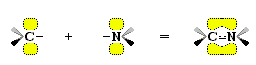 Covalent bonding
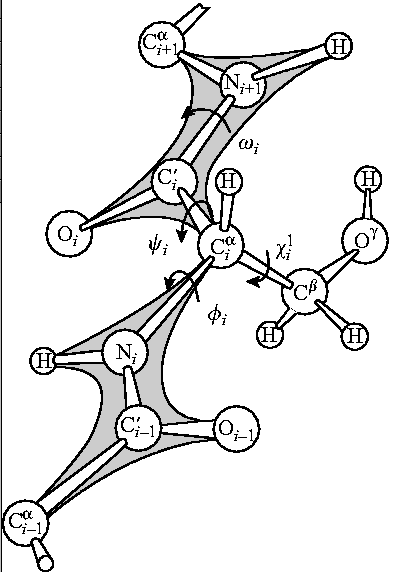 Main-chain:
f (N-Ca) , 
y (Ca-C’), 
       w (C’=N)          

Side-chain:
c1, c2, ...
Counting
angles:
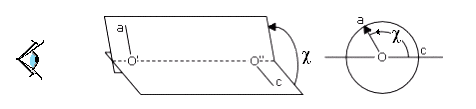 120o
0o
180o
_____________________________________________
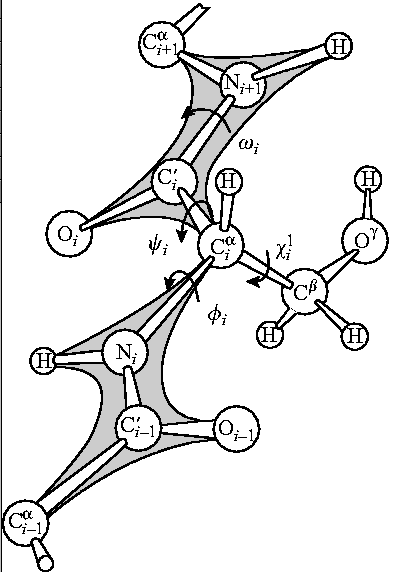 sp2 - sp2  (w)
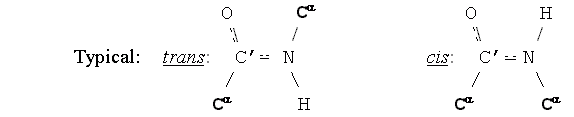 w = 180o                                                           w = 0o
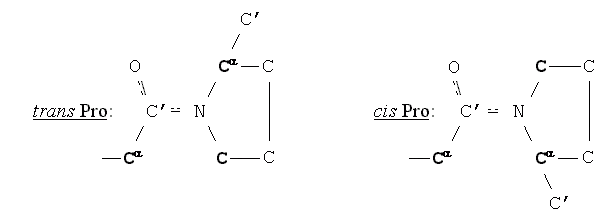 Potentials: from IR spectra of vibrations
_____________________________________________
¼ eV
Potentials: from IR spectra of vibrations
_____________________________________________
QUANTUM
EFFECTS:


No thermal 
vibrations
of bonds
at T~300oK




Thermal
vibrations
of angles
just begin
at T~300oK
Covalent bond lengths:
l0 = 0.9 – 1.8 Å




Covalent bond angles:
109o – 120o
quantum
semiclassical
Potentials: from IR spectra of vibrations
_____________________________________________
classical
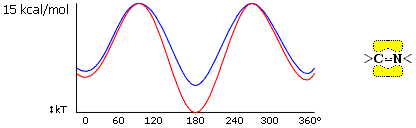 Pro
sp2 - sp2 (w)
All,
but Pro
sp3 – sp3 (c)
C-CH2-CH2-C
CH3-CH3
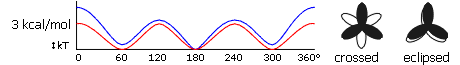 sp2 – sp3 (f, y)
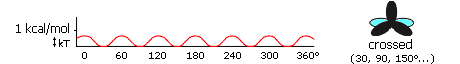 “Partial” double bond:
sp2 + p        sp2 + p
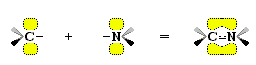 “Resonance” of bonds:
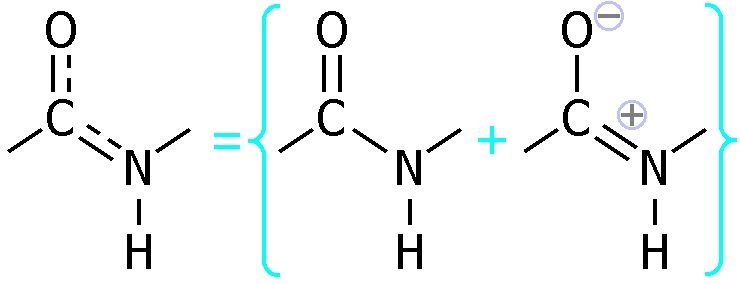 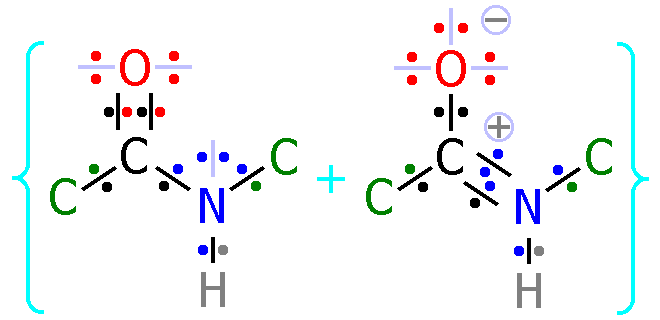